第2课 坐在时光上
（3）
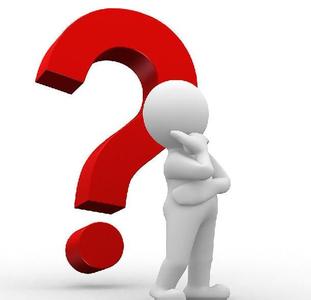 觉得很~、产生~
~的样子、~的目光
~的心理
疑惑
非常~
~地说、~不解
我们约好7点见，可他却一直没来，我__________。
她_______：“你怎么知道我的名字？”
看着他___________，我知道，他没听懂我的话。
很疑惑
疑惑地问
疑惑的样子
生词
譬如 
裱  
拖
闻名
预约
届时
事先
拨
准时
主动
进一步
应(~他的邀请）
演讲
露
诧异
起//身
结//账
心急如焚
疑惑
语法7       届时
四年级同学12月12日论文答辩，届时我们会放一天假。
欢迎您明天来本公司参观，我届时将在公司恭候您的光临。
练习：     届时
◇ 用“届时”完成句子：
这个周末是他的生日，___________________________________。
如果你不提前做好准备，___________________________________。
这座城市将举办下一届奥运会，________________________________。
我们将于两年后毕业，__________________________________。
届时很多朋友会来参加他的生日晚会
届时很难完成这项任务
届时将有很多国家的运动员来参加
届时希望大家都能找到一份好工作
语法   尤其
他喜欢各种体育运动，尤其喜欢踢足球。
他不爱热闹，尤其商场这种地方，他从来都不喜欢去。
这里经常堵车，尤其是上下班的时候。
练习： 尤其
◇用“尤其”完成句子：
她爱吃各种水果，______________。
我们班同学都很努力，______________。
一日三餐都很重要， ___________。
中国菜很好吃， ________________________。
尤其喜欢苹果
尤其是小李
尤其是早餐
尤其是火锅，是我的最爱
课文：去做客
约会时，怎样尊重别人的时间？
……时，如果……，最好……，如果……，宁可……，也不能因为……，就……。
小结
重点词：疑惑
语法：届时、尤其
课文：
（1）“我”是怎么尊重裱画店的时间，以此来要求他们也尊重“我”的？
（2）在一次演讲时“我”是怎么主动“掌握时间”的？
作业；练习
必须交的作业：《练习活页》第6页，四（用指定词语完成句子）
完成其他练习：练习二、三、五、六、七
完成教材第28页“课堂练习”（一）（根据课文内容判断对错），（二）（根据课文内容回答问题，口头作业）
至少朗读两遍课文，复习生词，准备听写。